В. А. Смирнов
доктор физ.-мат. наук, профессор, 
заведующий кафедрой 
элементарной математики и теории чисел 
Московского педагогического 
государственного университета
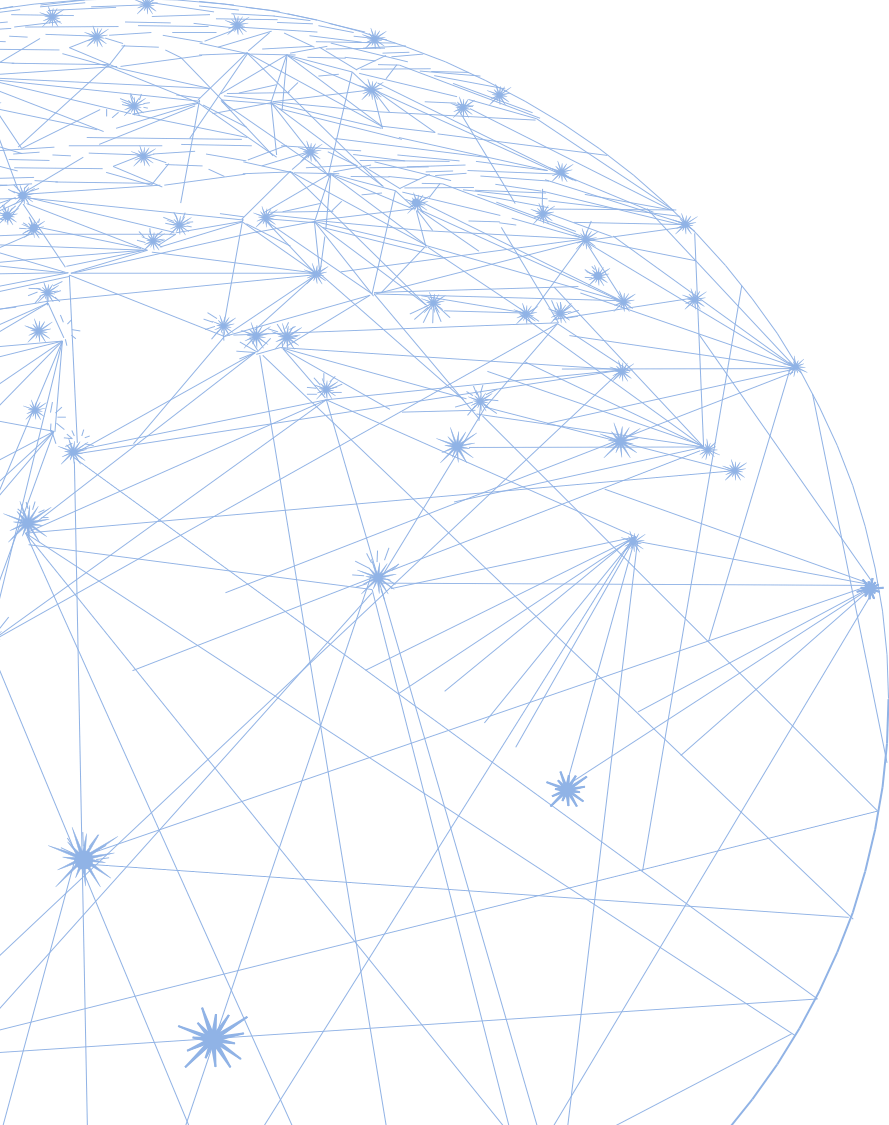 Геометрические задачи на
развитие критического мышления
сайт: vasmirnov.ru 
эл. почта: v-a-smirnov@mail.ru
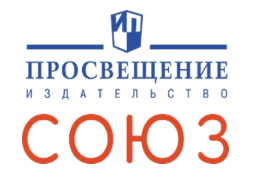 12.12.2024
Наши новые учебники геометрии издательства «Просвещение»
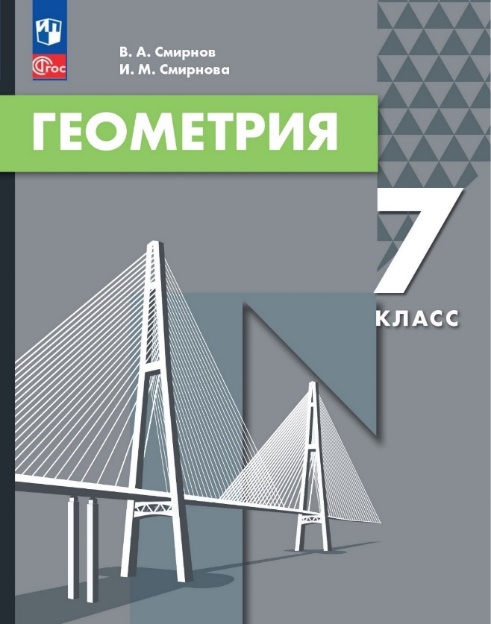 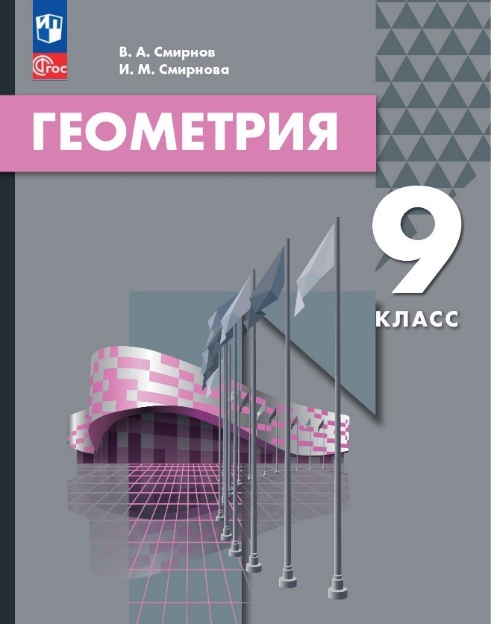 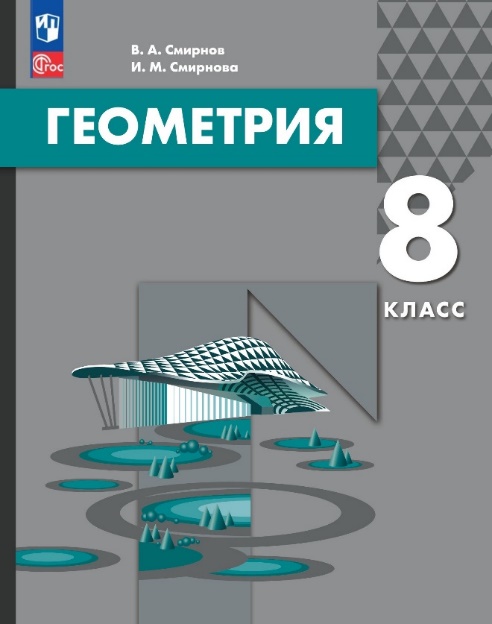 7 класс
8 класс
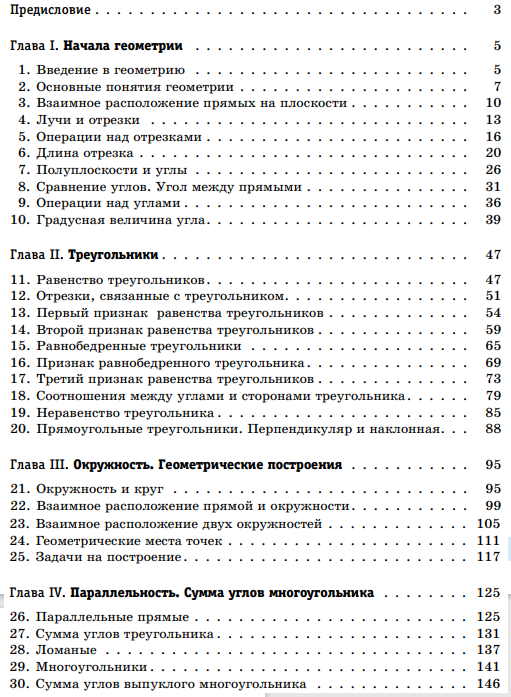 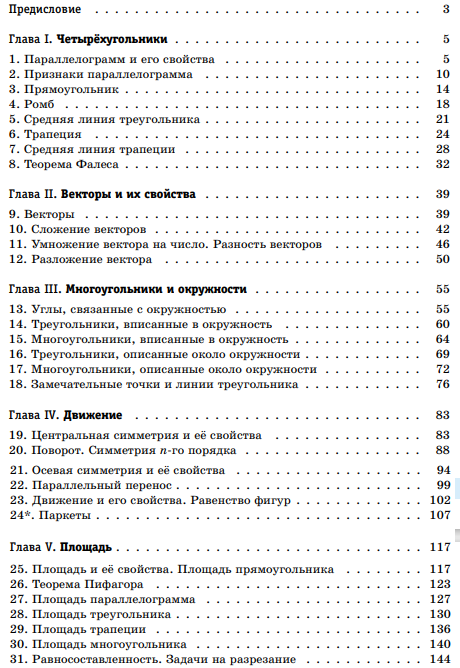 9 класс
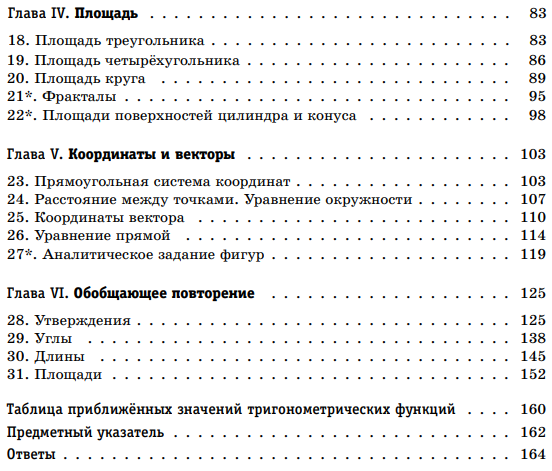 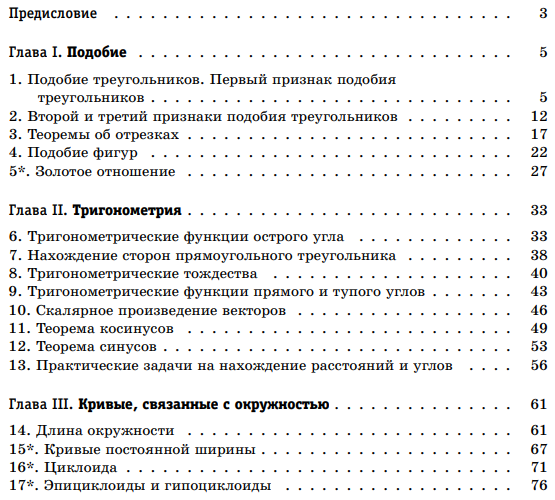 Авторский сайт: vasmirnov.ru
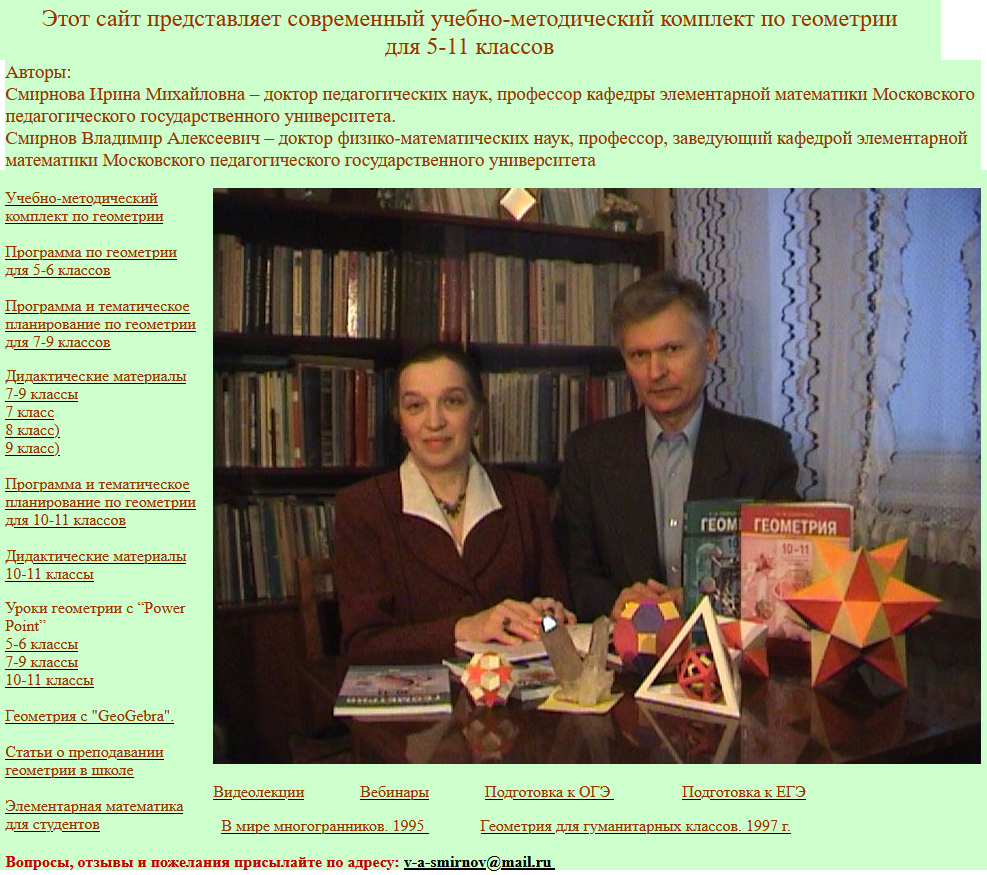 [Speaker Notes: В режиме слайдов ответы появляются после кликанья мышкой]
Под критическим мышлением понимается способ мышления, при котором человек ставит под сомнение любую информацию, и даже собственные убеждения, использует методы познания, которые отличаются контролируемостью, обоснованностью и целенаправленностью.
	Это согласуется с высказываниями великого французского философа и математика Рене Декарта, который считал, что только принцип «Сомневайся во всём» в состоянии помочь нам познать мир.
	Сегодня критическое мышление необходимо каждому человеку в связи с огромным потоком информации, распространяемым через средства массовой информации, интернет и т. п.
Задача развития критического мышления учащихся является одной из важных задач обучения, в частности математике. 	
	Для развития критического мышления учащихся нужно, чтобы учебник этому соответствовал, содержал:
	- строгие математические формулировки определений, свойств и теорем;
	- строгие математические доказательства свойств и теорем;
	- задачи на развитие критического мышления.
С целью развития критического мышления учащихся нужно  включать в обучение геометрии задачи на формирование следующих умений учащихся.
	1. Распознавать конфигурации геометрических фигур по их изображениям и описаниям.
	2. Правильно изображать геометрические фигуры и проводить дополнительные построения.
	3. Избегать ошибок в оценке геометрических величин.
	4. Устанавливать корректность формулировок определений, свойств и теорем. истинность и ложность утверждений.
	5. Понимать, на какие аксиомы, определения, свойства и теоремы опирается доказательство данного утверждения.
	6. Находить пробелы и ошибки в формулировках определений, свойств и теорем, доказательствах свойств и теорем.
	7. Приводить контрпримеры.
Литература
1. Брадис В. М. и др. Ошибки в математических рассуждениях. – М.: Учпедгиз, 1959.
2. Литцман В. Где ошибка? – М.: Физматлит, 1962.
3. Обреимов В.И. Математические софизмы. – С.-Петербург, 1889.
4. Уёмов А. И. Логические ошибки. – М.: Госполитиздат, 1958.
5. Халперн Д. Психология критического мышления. – М.– СПб.: Питер, 2000. 
6. Смирнов В.А., Смирнова И.М. Геометрические задачи на развитие критического мышления. – М.: МЦНМО, 2021.
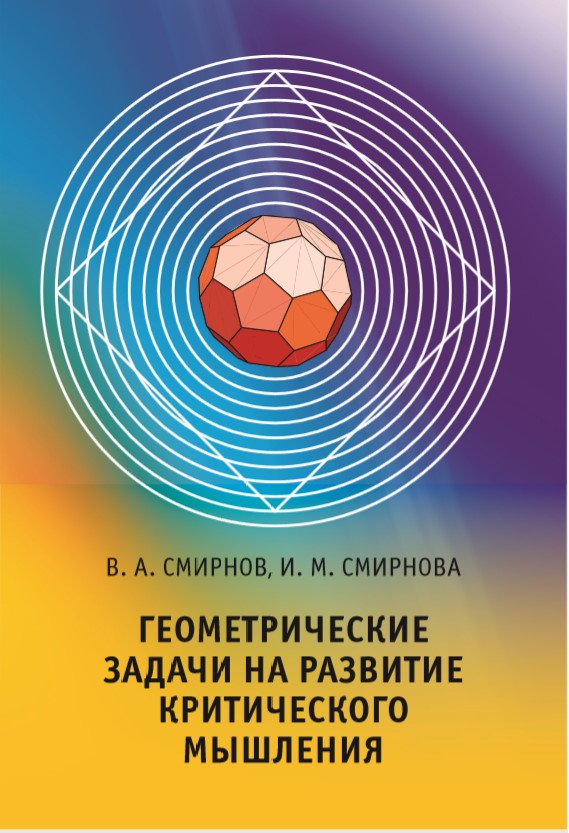 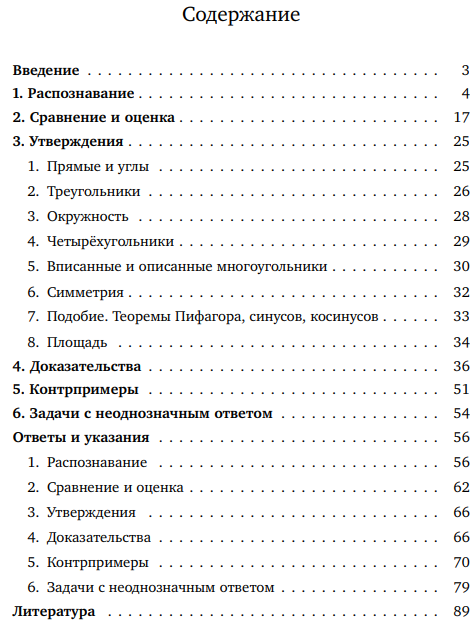 Действующие учебники геометрии не вполне соответствуют этой цели. 
	Здесь мы рассмотрим учебники геометрии Л.С. Атанасяна и др. и А.В. Погорелова.
Определения в учебниках геометрии
Определение отрезка в учебнике Л.С. Атанасяна и др.
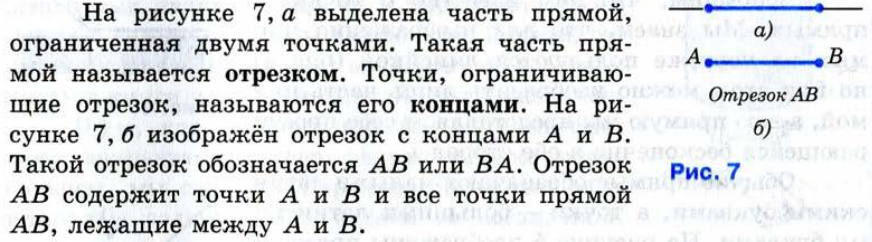 [Speaker Notes: В режиме слайдов ответы появляются после кликанья мышкой]
Учебник А.В. Погорелова
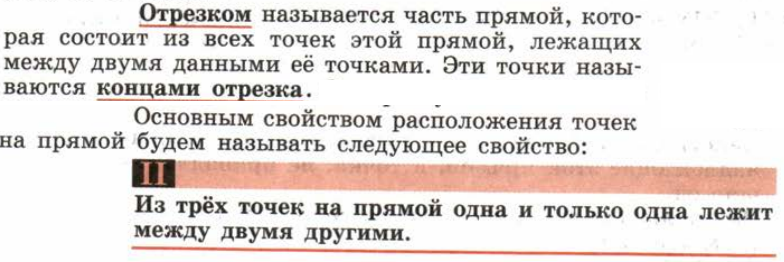 [Speaker Notes: В режиме слайдов ответы появляются после кликанья мышкой]
Определение луча в учебнике Л.С. Атанасяна и др.
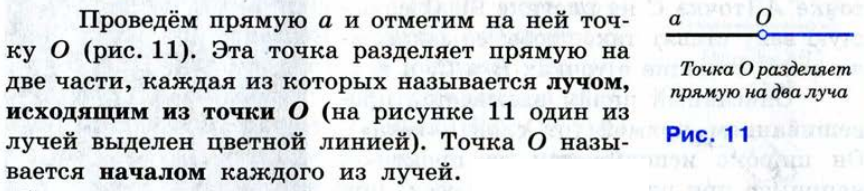 [Speaker Notes: В режиме слайдов ответы появляются после кликанья мышкой]
Учебник А.В. Погорелова
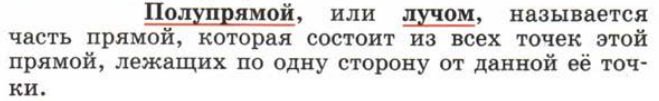 В качестве аксиомы принимается следующее свойство.
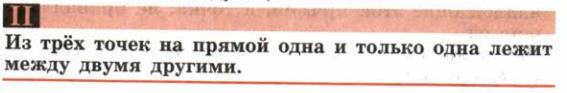 [Speaker Notes: В режиме слайдов ответы появляются после кликанья мышкой]
Равенство фигур в учебнике Л.С. Атанасяна и др.
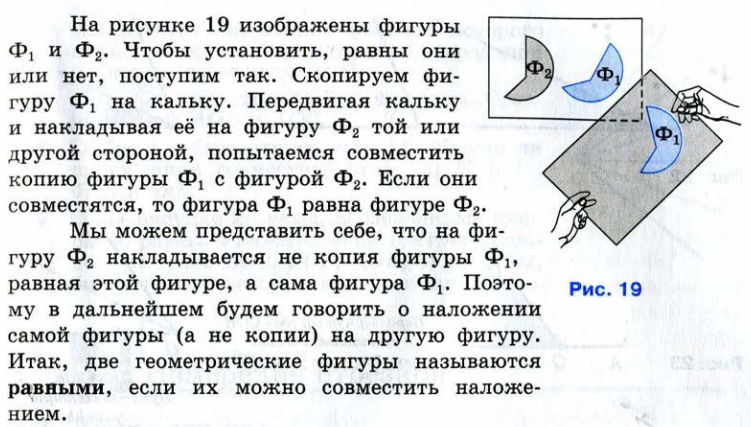 [Speaker Notes: В режиме слайдов ответы появляются после кликанья мышкой]
Учебник А.В. Погорелова
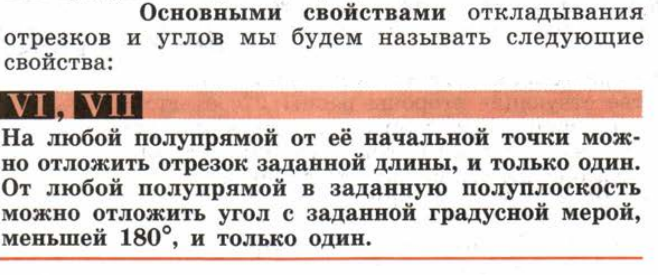 [Speaker Notes: В режиме слайдов ответы появляются после кликанья мышкой]
Доказательства в учебниках геометрии
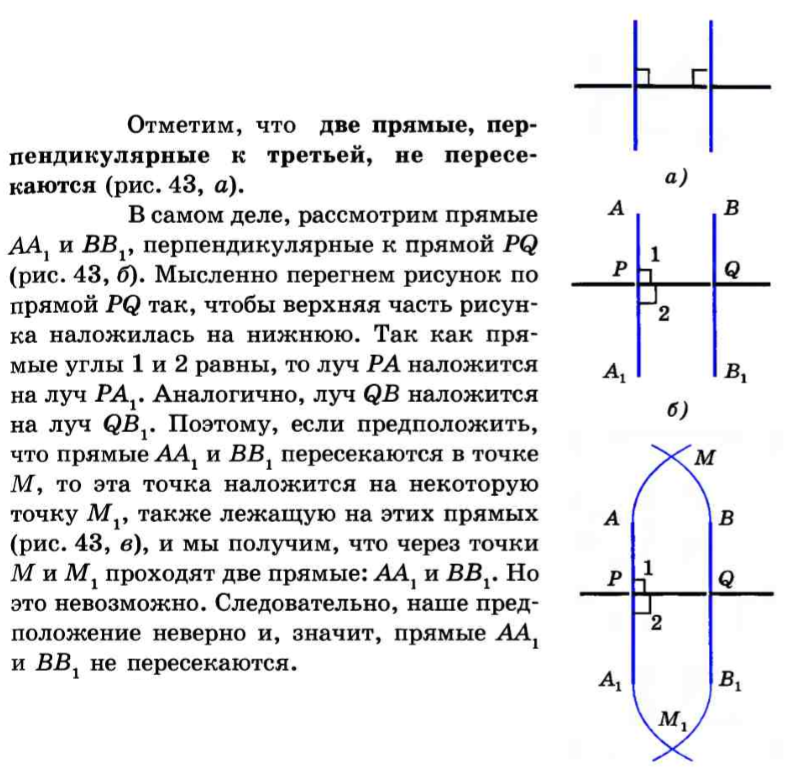 [Speaker Notes: В режиме слайдов ответы появляются после кликанья мышкой]
Учебник А.В. Погорелова
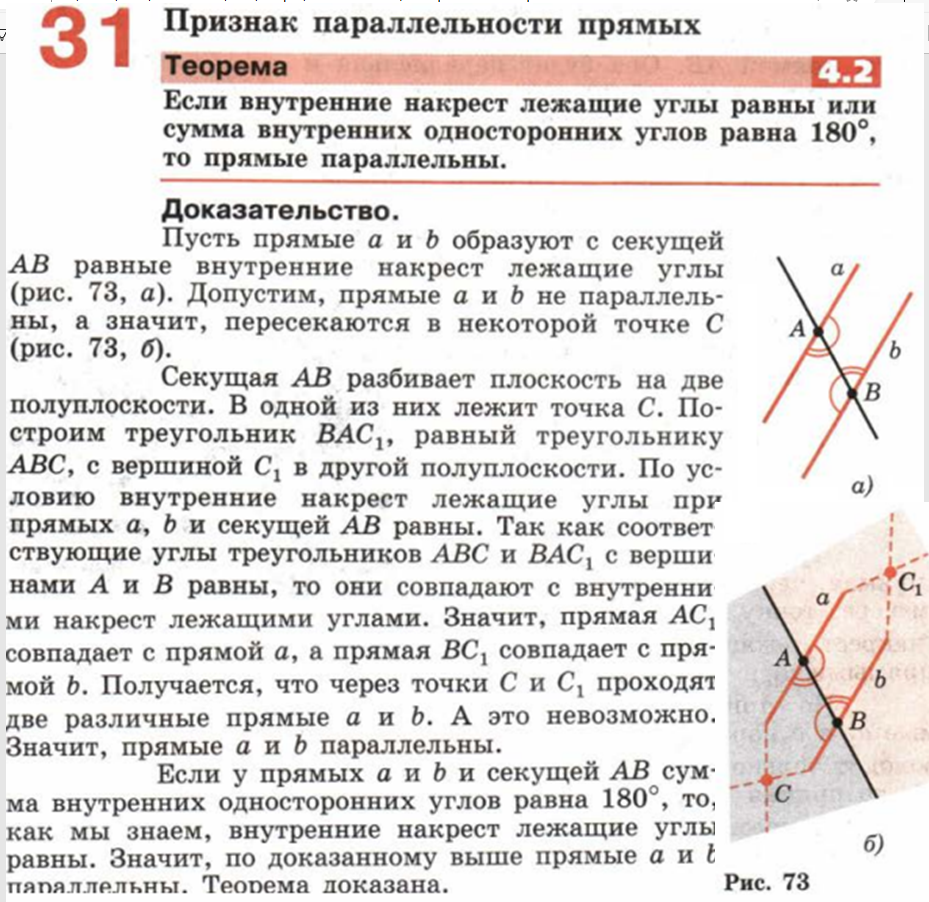 [Speaker Notes: В режиме слайдов ответы появляются после кликанья мышкой]
Построение циркулем и линейкой
Учебник Л.С. Атанасяна и др.
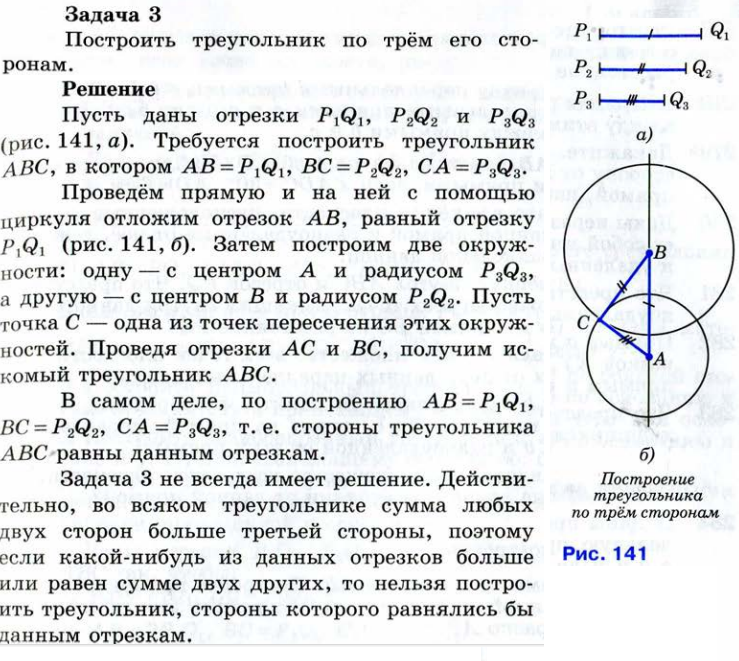 [Speaker Notes: В режиме слайдов ответы появляются после кликанья мышкой]
Учебник А.В. Погорелова
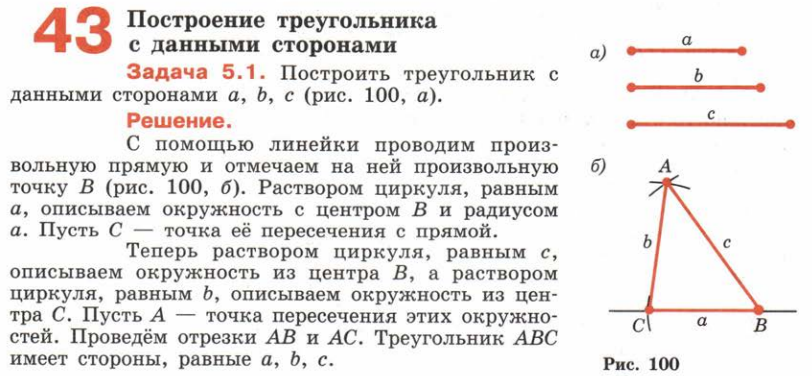 [Speaker Notes: В режиме слайдов ответы появляются после кликанья мышкой]
Сумма углов выпуклого многоугольника
Учебник Л.С. Атанасяна и др.
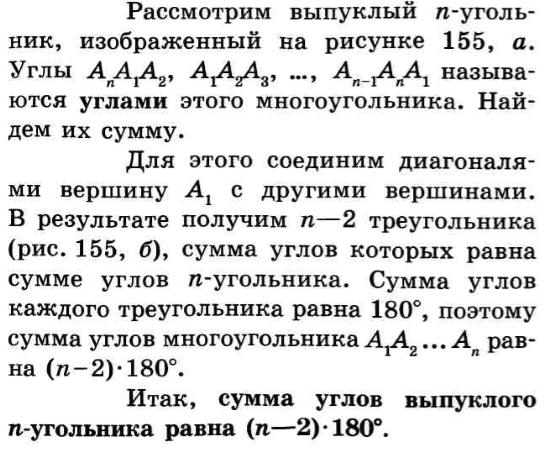 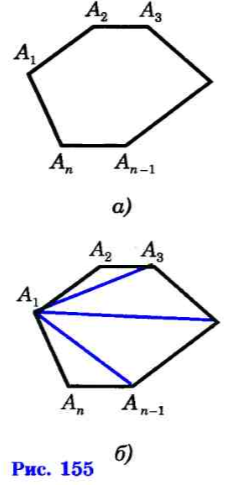 [Speaker Notes: В режиме слайдов ответы появляются после кликанья мышкой]
Учебник А.В. Погорелова
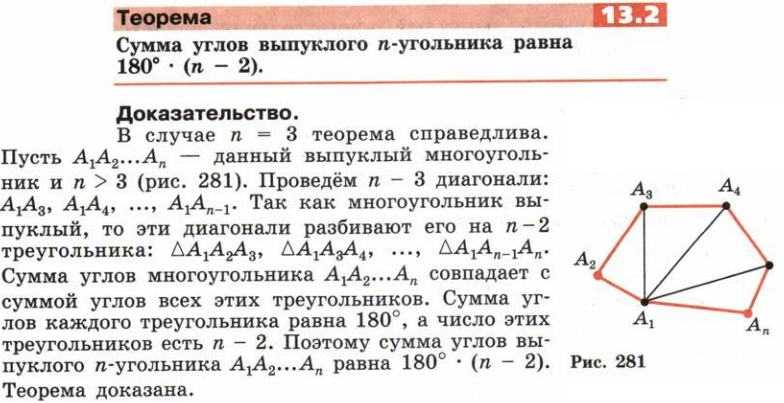 [Speaker Notes: В режиме слайдов ответы появляются после кликанья мышкой]
1. Задачи на распознавание
1. Параллельны ли прямые AB и CD, изображённые на рисунке 1?
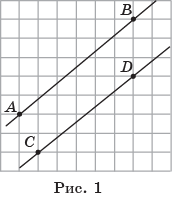 Ответ. Нет.
2. Перпендикулярны ли прямые AB и CD, изображённые на рисунке 2?
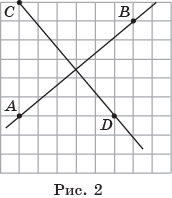 Ответ. Нет.
3. Не используя линейку, скажите, какие две линии a и b или a и c на рисунке 3 изображают одну и ту же прямую. Ответ проверьте с помощью линейки.
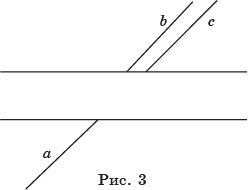 Ответ. a и c.
4. Не используя линейку, скажите, являются ли линии a и b, изображённые на рисунке 4, прямыми. Ответ проверьте с помощью линейки.
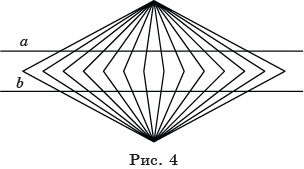 Ответ. Да.
5. Является ли линия ABCD (рис. 5) составленной из отрезков? Ответ проверьте с помощью линейки.
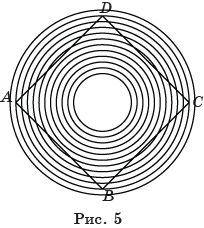 Ответ. Да.
6. Параллельны ли: а) вертикальные; б) горизонтальные  полоски на рисунке?
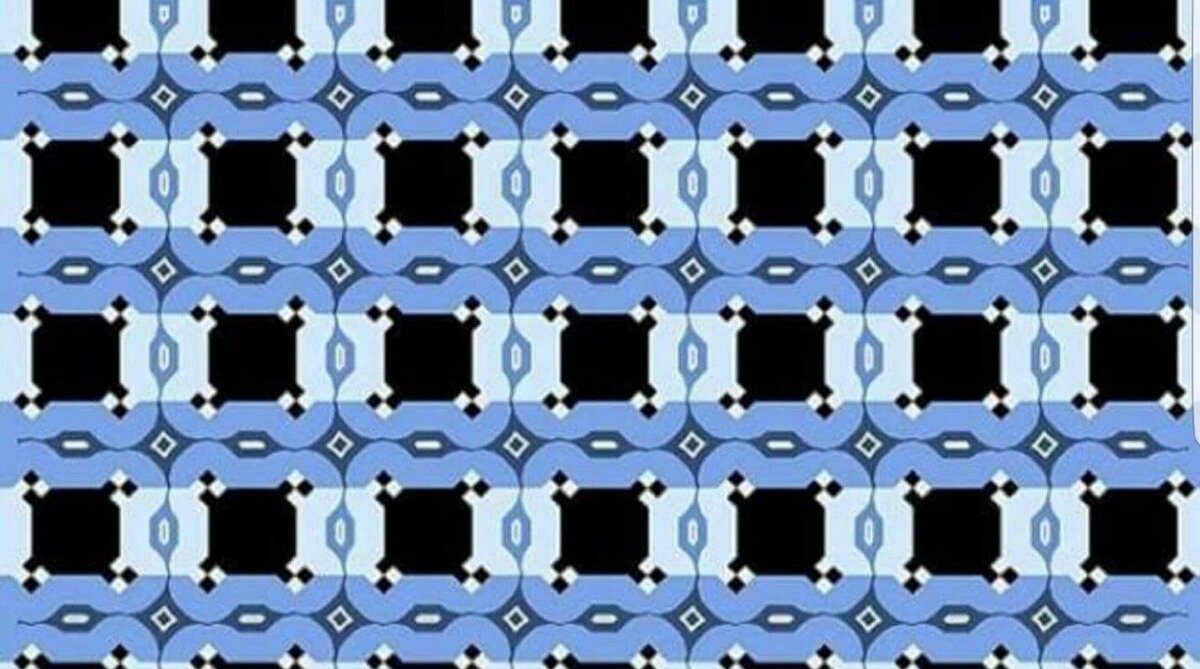 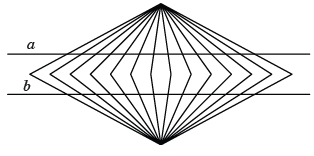 Ответ. Да.
[Speaker Notes: В режиме слайдов ответы появляются после кликанья мышкой]
2.  Сравнение и оценка
1. Сравните отрезки AB и CD, изображённых на рисунке.
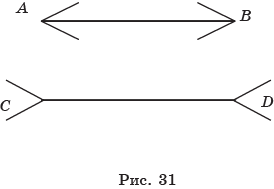 Ответ. Равны.
2. Сравните отрезки AB и CD, изображённых на рисунке.
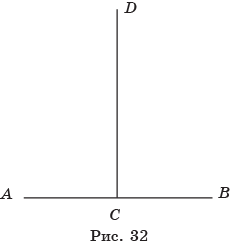 Ответ. Равны.
3. Сравните длины отрезков AB и CD, изображённых на рисунке.
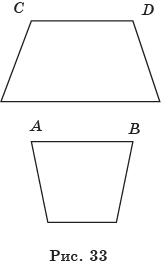 Ответ. Равны.
4. Сравните длины отрезков AС и BC, изображённых на рисунке.
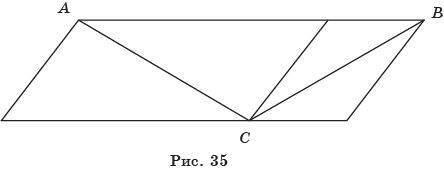 Ответ. Равны.
5. Какой из двух внутренних кругов, изображённых на рисунке 36, больше?
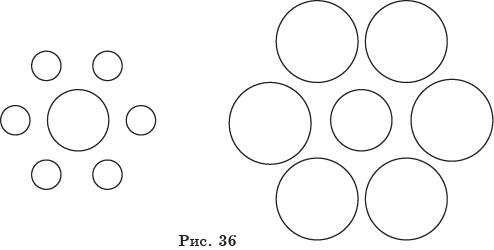 Ответ. Равны.
6. Расположите ломаные ACiB (i = 1,…,5), изображённые на рисунке, в порядке возрастания их длин.
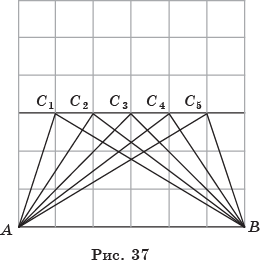 Ответ. AC3B < AC2B = AC4B < AC1B = AC5B.
7. Требуется проложить шоссейные дороги, соединяющие населённые пункты A, B, C, D, расположенные в вершинах прямоугольника (рис. 39). Не производя вычислений, оцените, в каком расположении дорог их суммарная длина наименьшая.
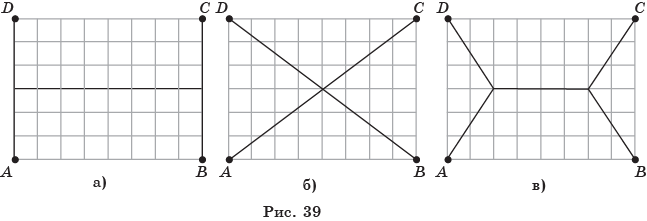 Ответ: в).
8. Сравните углы ABC и DEF, изображённые на рисунке.
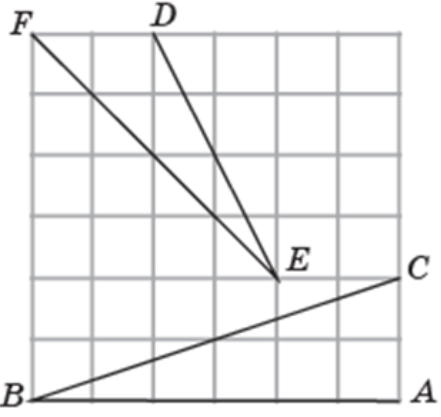 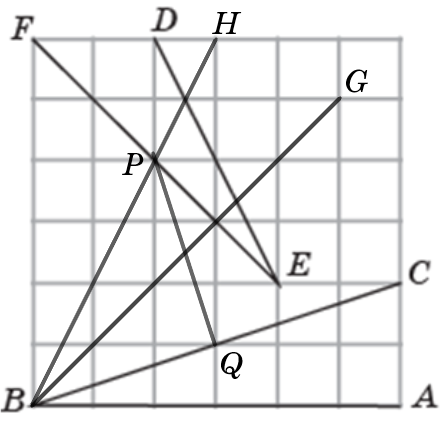 9. Найдите сумму углов, изображённых на рисунке и закрашенных синим цветом.
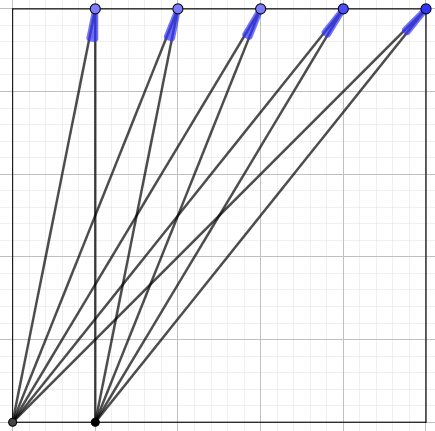 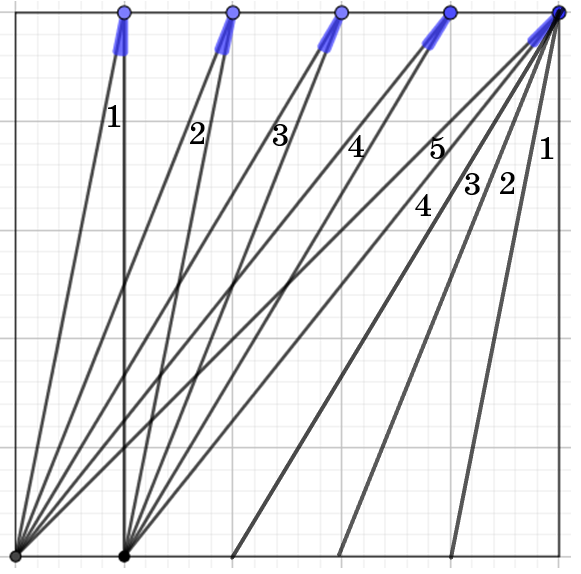 10. В фужер конусообразной формы налита вода. Требуется отлить половину всего количества воды в стакан цилиндрической формы с радиусом основания, равным радиусу основания конуса. Какую высоту должно занимать оставшееся количество воды в фужере?
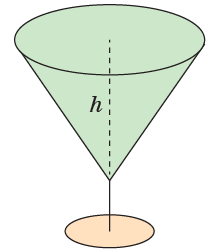 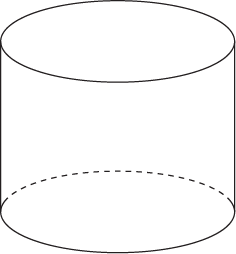 [Speaker Notes: В режиме слайдов ответы и решения появляются после кликанья мышкой]
11. Мякоть вишни окружает косточку толщиной, равной диаметру косточки. Считая шарообразной форму вишни и косточки, найдите отношение объёма мякоти к объёму косточки.
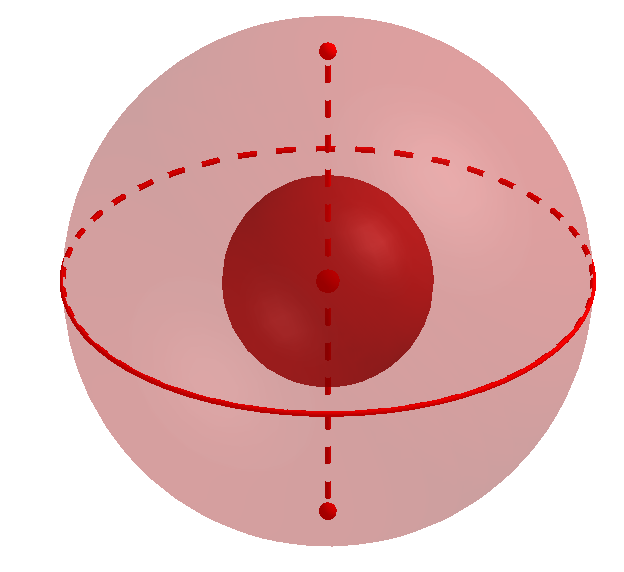 Ответ. 26:1.
12. Апельсин имеет форму шара. Толщина его кожуры составляет одну пятую часть радиуса. Какую часть объёма апельсина составляет его кожура?
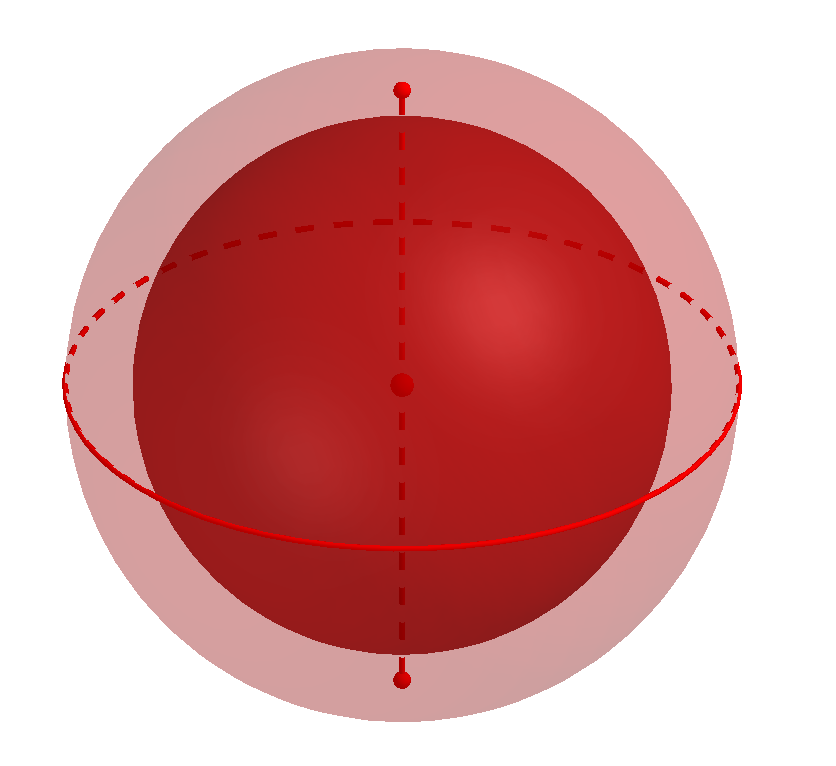 3. Верно или неверно?
1
1. Через любые две точки проходит не более одной прямой.
2. Если при пересечении двух прямых третьей прямой внутренние односторонние углы равны, то эти две прямые параллельны.
3. Если две параллельные прямые пересечены третьей прямой, то внутренние накрест лежащие углы составляют в сумме 180 .
4. Если угол равен 30о, то смежный с ним угол равен 150о.
Ответ: 1) да; 2) нет; 3) нет; 4) да.
2
1. Если две стороны одного треугольника соответственно равны  двум сторонам другого треугольника, то такие треугольники равны.
2. В равнобедренном треугольнике медиана, проведенная к основанию, является одновременно биссектрисой и высотой.
3. Каждая сторона треугольника больше суммы двух других сторон.
4. В треугольнике против большего угла лежит меньшая сторона.
Ответ: 1) нет; 2) да; 3) нет; 4) нет.
3
1. Если расстояние от центра окружности до прямой больше радиуса окружности, то эти прямая и окружность пересекаются.
2. Касательная к окружности перпендикулярна радиусу этой окружности.
3. Через любые три точки, не принадлежащие одной прямой, проходит не менее одной окружности.
4. Если радиусы двух окружностей равны 3 и 5, а расстояние между их центрами равно 1, то эти окружности пересекаются.
Ответ: 1) нет; 2) нет; 3) да; 4) нет.
4
1. Сумма острых углов прямоугольного треугольника меньше 180о.
2. Если один из углов равнобедренного треугольника равен 100о, то один из оставшихся углов равен 40о.
3. Внешний угол треугольника больше каждого внутреннего угла, не смежного с ним.
4. В треугольнике ABC, для которого A = 40o, B = 50o, C = 90o, сторона AC – наименьшая.
Ответ: 1) да; 2) да; 3) да; 4) нет.
4. Может или нет?
1. Могут ли стороны треугольника быть равными 1, 2, 3?
Ответ: нет.
2. Могут ли стороны прямоугольного треугольника быть равными 3, 4, 4?
Ответ: нет.
3*. Могут ли стороны треугольника быть равными 2, 3, 4?
Ответ: могут, но это не доказано.
4*. Может ли биссектриса треугольника быть больше медианы, выходящей из той же вершины?
Ответ: нет.
5.* Может ли биссектриса треугольника проходить через середину другой биссектрисы?
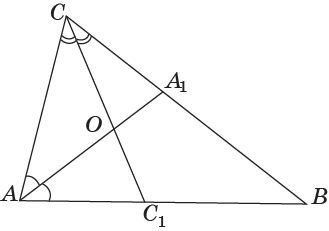 Ответ: Нет. Предположим, что биссектриса AA1 треугольника ABC проходит через середину O биссектрисы CC1. Тогда AO является биссектрисой и медианой треугольника ACC1. Значит, этот треугольник равнобедренный (AC = AC1), и AO является его высотой. Следовательно, сумма углов A и C треугольника AOC равна 90о. Так как AA1 и CC1 – биссектрисы, то из этого следует, что сумма углов A и C треугольника ABC равна 180о, что невозможно. Следовательно, одна биссектриса треугольника не может проходить через середину другой биссектрисы этого треугольника.
6.* Может ли прямая пересекать все стороны: а) треугольника; б) четырёхугольника; в) пятиугольника; г) шестиугольника?
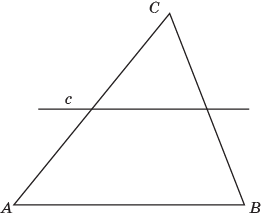 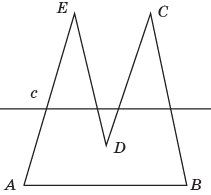 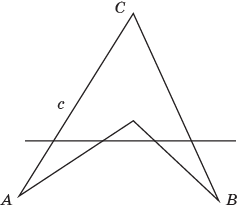 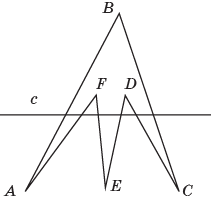 Ответ: а) нет
Ответ: г) да.
Ответ: б) да.
Ответ: в) нет.
7. Может ли общей частью (пересечением) двух треугольников быть: а) треугольник; б) четырехугольник; в) пятиугольник; г) шестиугольник? Сделайте соответствующий рисунок.
Ответ:
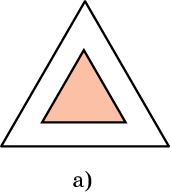 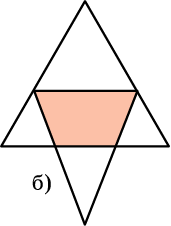 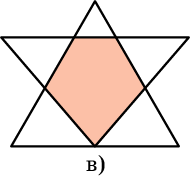 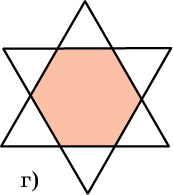 [Speaker Notes: В режиме слайдов ответы появляются после кликанья мышкой]
8. Может ли пересечением двух треугольников быть семиугольник?
Ответ: Нет.
[Speaker Notes: В режиме слайдов ответы появляются после кликанья мышкой]
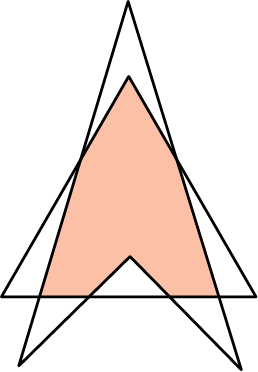 Ответ:
9.* Может ли общей частью (пересечением) треугольника и четырёхугольника быть восьмиугольник?
[Speaker Notes: В режиме слайдов ответы появляются после кликанья мышкой]
5. Найдите ошибки в доказательствах
1. Если две стороны и угол, лежащий против одной из них, одного треугольника соответственно равны двум сторонам и углу, лежащему против одной из них, другого треугольника, то такие треугольники равны.
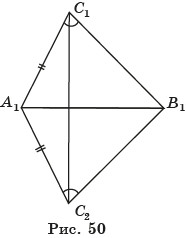 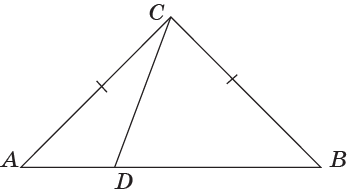 2. Если две стороны и высота, проведённая к одной из них, одного треугольника соответственно равны двум сторонам и высоте другого треугольника, то такие треугольники равны.
Доказательство. Пусть в треугольниках ABC и A1B1C1 AB = A1B1, BC = B1C1, высота CH равна высоте C1H1 (рис. 51). Прямоугольные треугольники BCH и B1C1H1 равны по гипотенузе и катету. Следовательно, угол CBH равен углу C1B1H1. Значит, треугольники ABC и A1B1C1 равны по двум сторонам и углу между ними.
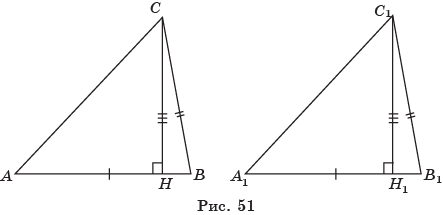 Контрпример приведён на рисунке. В треугольниках ABC и ABC1 BC = BC1, CH = C1H1, однако треугольники не равны.
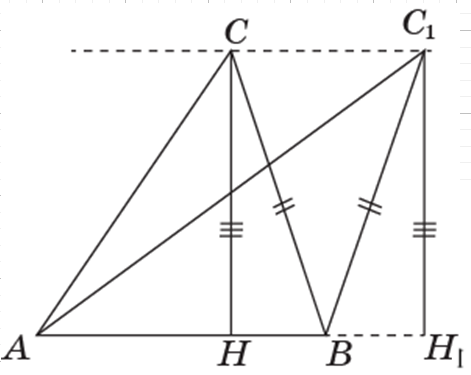 3. Если две стороны и высота, проведённая из их общей вершины, одного треугольника соответственно равны двум сторонам и высоте другого треугольника, то такие треугольники равны.
	Доказательство. Пусть в треугольниках ABC и A1B1C1 AC = A1C1, BC = B1C1, высота CH равна высоте C1H1 (рис. 52). Прямоугольные треугольники ACH и A1C1H1 равны по гипотенузе и катету. Следовательно, угол ACH равен углу A1C1H1. Прямоугольные треугольники BCH и B1C1H1 равны по гипотенузе и катету. Следовательно, угол BCH равен углу B1C1H1. Следовательно, углы ACB и A1C1B1 равны, как суммы равных углов. Значит, треугольники ABC и A1B1C1 равны по двум сторонам и углу между ними.
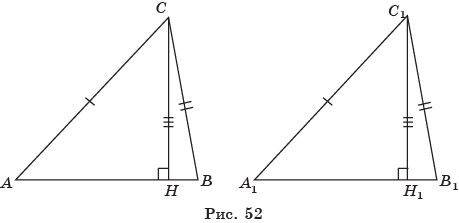 Контрпример приведён на рисунке. В треугольниках ABC и AB1C AC – общая сторона, BC = B1C, CH – общая высота, однако треугольники не равны.
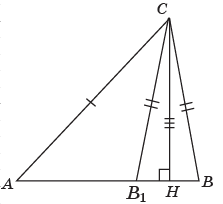 4. Если сторона и две высоты, опущенные из её вершин, одного треугольника соответственно равны стороне и двум высотам другого треугольника, то такие треугольники равны.
	Доказательство. Пусть в треугольниках ABC и A1B1C1 AB = A1B1, высота AG равна высоте A1G1, высота BH равна высоте B1H1 (рис. 53). Прямоугольные треугольники ABG и A1B1G1 равны по гипотенузе и катету. Следовательно, угол B равен углу B1. Прямоугольные треугольники ABH и A1B1H1 равны по гипотенузе и катету. Следовательно, угол A равен углу A1. Значит, треугольники ABC и A1B1C1 равны по стороне и двум прилежащим к ней углам.
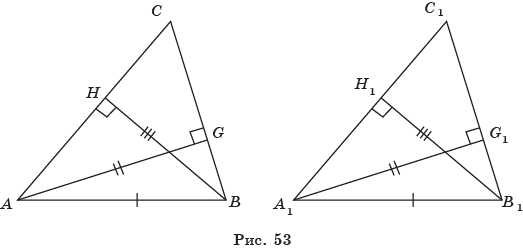 Контрпример приведён на рисунке 86. Треугольники ABC и ABC1 не равны, но у них сторона AB и высота BH – общие, высоты AG и AG1­ равны.
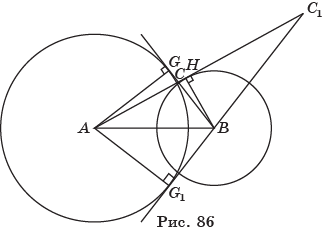 5. Если угол, сторона, прилежащая к этому углу, и медиана, проведённая к другой стороне, прилежащей к данному углу, одного треугольника соответственно равны углу, стороне и медиане другого треугольника, то эти треугольники равны.
Доказательство. Пусть в треугольниках ABC и A1B1C1 угол A равен углу A1, сторона AB равна стороне A1B1, медиана BM равна медиане B1M1 (рис. 54). Треугольники ABM и A1B1M1 равны по двум сторонам и углу. Следовательно, AM = A1M1. Значит, равны стороны AC и A1C1. Треугольники ABC и A1B1C1 равны по двум сторонам и углу между ними.
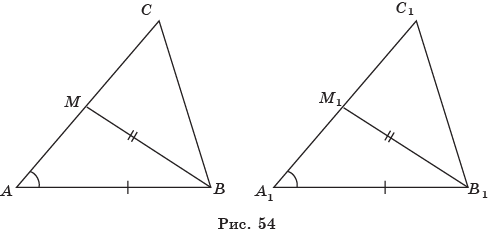 Контрпример приведён на рисунке 87. В треугольниках ABC и AB1C сторона AC –  общая, угол A – общий, медианы CM и CM1 равны. Однако, сами треугольники ABC и AB1C не равны.
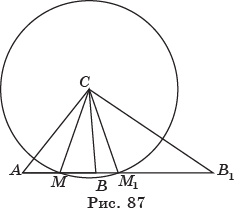 6. Если две стороны и радиус описанной окружности одного треугольника соответственно равны двум сторонам и радиусу описанной окружности другого треугольника, то такие треугольники равны.
Доказательство. Пусть в треугольниках ABC и A1B1C1 AB = A1B1, AC = A1C1 и R – радиус описанных около них окружностей (рис. 60). Обозначим O и O1 соответственно центры этих окружностей. Треугольники AOB и A1O1B1 равны по трём сторонам. Следовательно, угол BAO равен углу B1A1O1. Треугольники AOC и A1O1C1 равны по трём сторонам. Следовательно, угол CAO равен углу C1A1O1. Значит, угол BAC равен углу B1A1C1. Следовательно, треугольники ABC и A1B1C1 равны по двум сторонам и углу между ними.
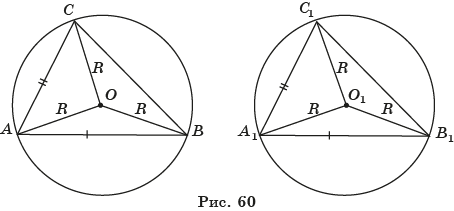 Контрпример приведён на рисунке 93. В треугольниках ABC и ABC1 сторона AB – общая, описанная окружность – общая, AC = AC1. Однако треугольники ABC и ABC1 не равны.
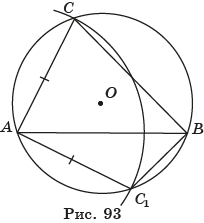 7. Гипотенуза прямоугольного треугольника равна его катету.
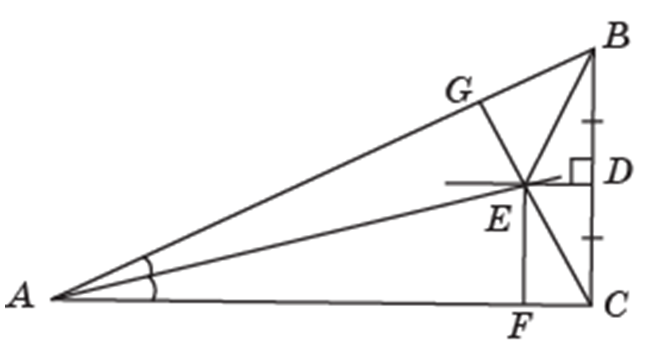 Доказательство. Пусть ABC – прямоугольный треугольник (угол C – прямой). Докажем, что гипотенуза AB равна катету AC. Проведём биссектрису угла A и серединный перпендикуляр к стороне BC. Обозначим через E их точку пересечения. Соединим отрезками точку E с вершинами B и C. Из точки E опустим перпендикуляры EF и EG соответственно на стороны AC и AB треугольника ABC. Так как точка E принадлежит серединному перпендикуляру к отрезку BC, то отрезки BE и CE равны. Так как точка Е принадлежит биссектрисе угла A, то отрезки EF и EG равны. Прямоугольные треугольники BEG и CEF равны по катету и гипотенузе. Следовательно, отрезки BG и CF равны. Прямоугольные треугольники AEG и AEF равны по катету и гипотенузе. Следовательно, отрезки AG и AF равны. Складывая отрезки AG и BG, AF и CF, получаем равенство гипотенузы AB и катета AC.
66
[Speaker Notes: В режиме слайдов ответы появляются после кликанья мышкой]
Найти ошибку поможет программа GeoGebra. В ней можно построить прямоугольный треугольник ABC, провести биссектрису угла A и серединный перпендикуляр к отрезку BC, найти их точку пересечения E, опустить из неё перпендикуляры на прямые, содержащие стороны AC и AB.
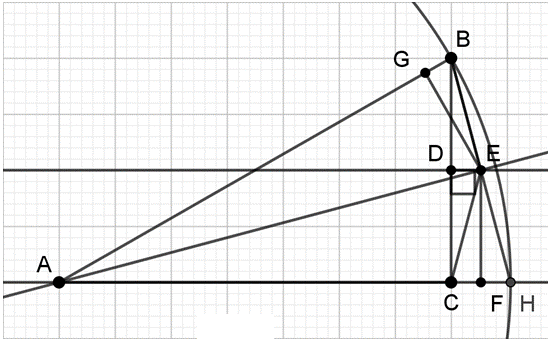 В треугольнике ABH AB = AH. Следовательно, биссектриса угла A пересечёт отрезок BH в его середине E, которая расположена вне треугольника ABC. Серединный перпендикуляр к отрезку BC содержит среднюю линию треугольника BCH, следовательно, пересекает отрезок BH в точке E. Таким образом, точка E является точкой пересечения биссектрисы угла A и серединного перпендикуляра к отрезку BC. Так как точка E расположена вне треугольника ABC, то основание F перпендикуляра, опущенного из точки E на прямую AC, будет принадлежать продолжению стороны AC, а так как отрезок AE меньше отрезка AB, то основание G перпендикуляра, опущенного из точки E на прямую AB, будет принадлежать стороне AB.
67
[Speaker Notes: В режиме слайдов ответы появляются после кликанья мышкой]
8. Прямой угол равен тупому углу.
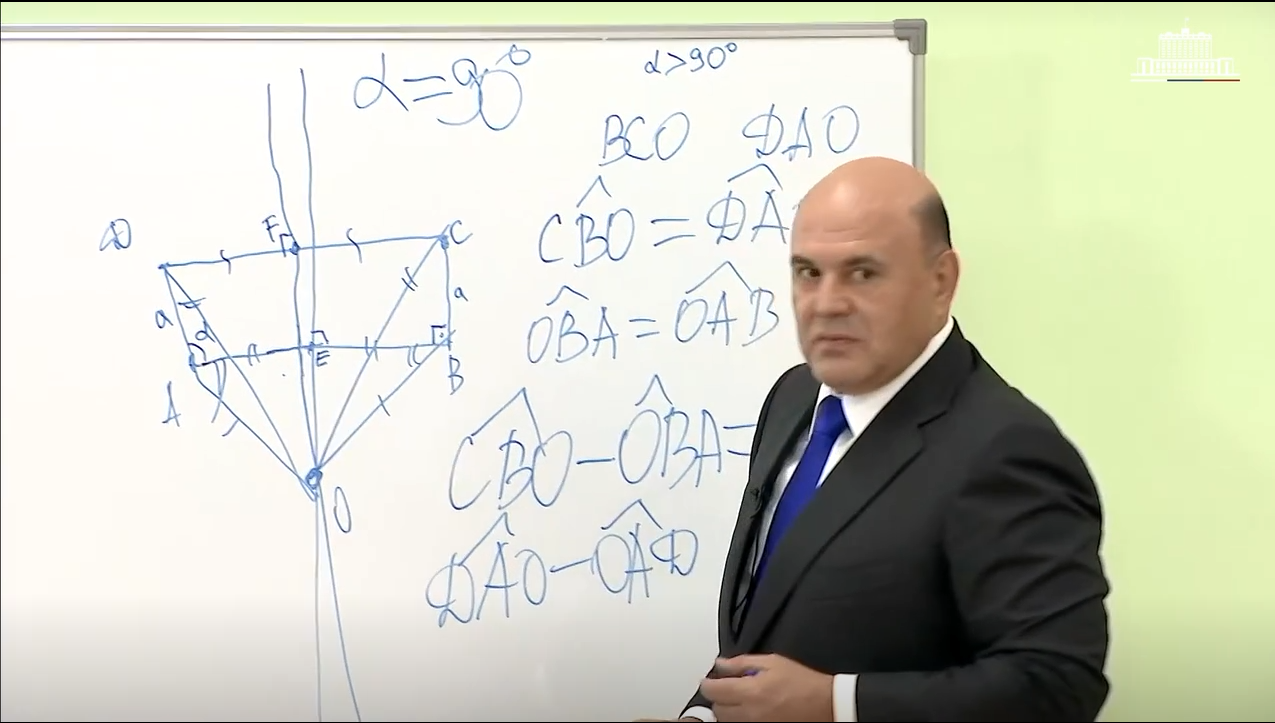 68
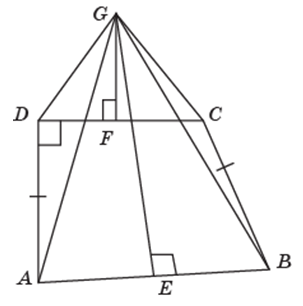 69
Решение. Из равенства углов ADG и BCG, GDF и GCF не следует равенство углов ADC и BCD, так как угол ADC равен разности углов ADG и CDG, а угол BCD нет.
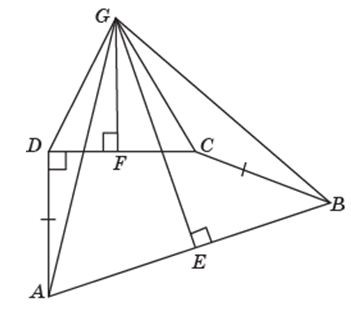 70
9. Если в четырёхугольнике две противолежащие стороны равны, то две другие стороны параллельны.
Так как сумма всех рассмотренных углов равна 360о, то из равенства их пар следует, что сумма углов AGE, AGD и DGF равна 180о. Значит, серединные перпендикуляры совпадают. В этом случае стороны AB и CD будут перпендикулярны одной прямой, следовательно, параллельны.
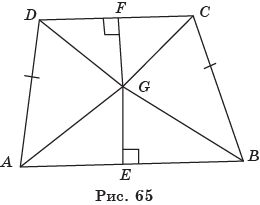 10. Сумма углов треугольника равна 180о.
	Доказательство. Рассмотрим треугольник ABC (рис. 66). Зададим на прямой AB направление (указано стрелкой). Повернём прямую AB вокруг точки A на угол A. Она перейдёт в прямую AC. Повернём прямую AC вокруг точки C на угол C. Она перейдёт в прямую BC. Повернём прямую BC вокруг точки B на угол B. Она перейдёт в прямую BA с направлением, противоположным начальному направлению прямой AB.
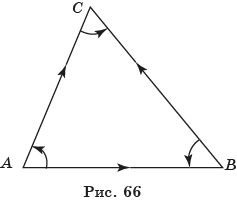 Таким образом, прямая AB повернулась на 180о. С другой стороны, этот поворот на 180о складывается из поворотов на углы A, B и C. Следовательно, сумма углов A, B и C треугольника ABC равна 180о.
11. Сумма длин катетов прямоугольного треугольника равна длине его гипотенузе.
	Доказательство. Рассмотрим прямоугольный треугольник ABC (угол C – прямой) (рис. 69). Из середины C1 гипотенузы AB опустим перпендикуляры C1A1 и C1B1 соответственно на катеты BC и AC. Длина ломаной AB1C1A1B будет равна сумме длин катетов AC и BC. Из середин C2, C3 отрезков соответственно AC1, C1B опустим перпендикуляры C2A2, C2B2, C3A3, C3B3 на соответствующие катеты прямоугольных треугольников AB1C1, C1A1B. Длина ломаной AB2C2A2C1B3C3A3B будет равна сумме длин катетов AC и BC. Продолжая этот процесс, будем получать ломаные, приближающиеся к гипотенузе.
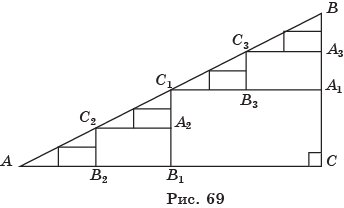 Длины этих ломаных будут стремиться к длине гипотенузы. Так как длины этих ломаных остаются равными сумме длин катетов AC и BC, то длина гипотенуза AB будет равна сумме длин катетов AC и BC.
6. Задачи с неоднозначным ответом
Задача 1. Радиусы двух касающихся окружностей равны 3 и 2. Найдите расстояние между их центрами.
Расстояние между центрами этих окружностей равно 5.
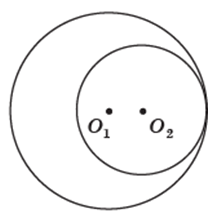 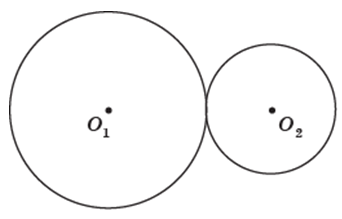 Может быть другой случай, когда окружности касаются внутренним образов. Расстояние между центрами этих окружностей равно 1.
Ответ: 5, 1.
Задача 2. Треугольник ABC вписан в окружность радиусом 1, сторона AB равна 1. Найдите угол C.
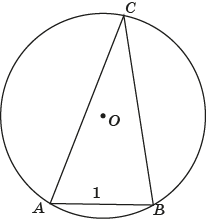 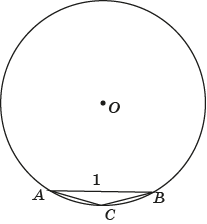 Задача 3. В треугольнике ABC AC = 5, BC = 4, высота CH равна 3. Найдите сторону AB.
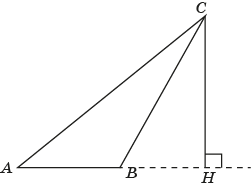 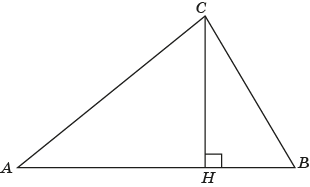 Задача 4. В треугольнике ABC AC = 5, высота CH равна 3. Найдите косинус угла A.
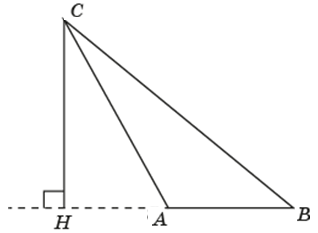 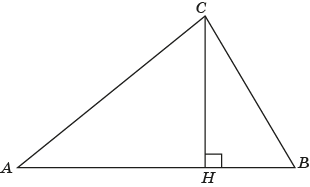 cos A = 0,8.
Может быть другой случай. cos A = –0,8
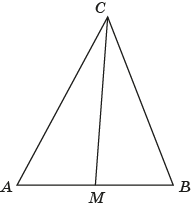 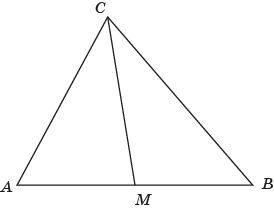 Задача 6. В треугольнике ABC AB = 6, AC = BC = 5. Через середину D стороны AB проведена прямая, пересекающая сторону BC в точке E и отсекающая треугольник, подобный треугольнику ABC. Найдите сторону DE отсечённого треугольника.
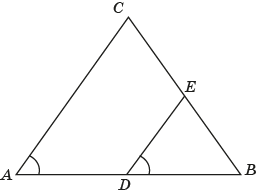 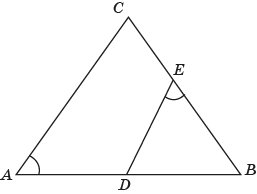 Может быть другой случай, DE = 3.
Задача 7. Сторона AD параллелограмма ABCD равна 2. Биссектрисы углов A и B пересекают сторону CD в точках M и N. Найдите сторону AB, если отрезок MN равен 1.
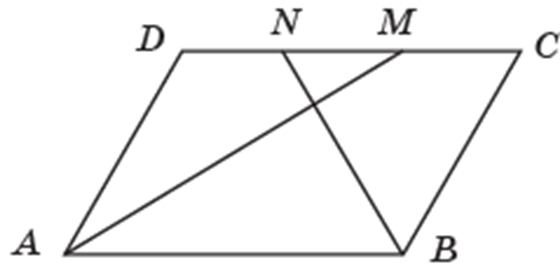 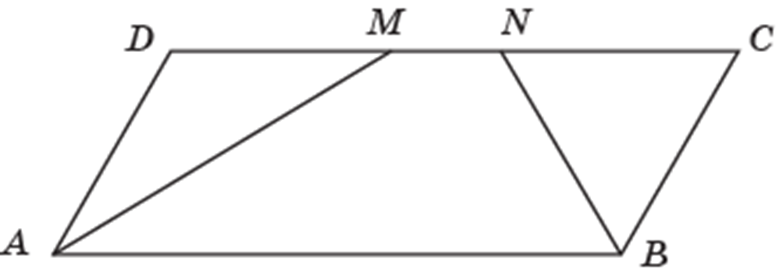 Может быть другой случай, AB = 3.
Ответ: 5, 3.
Задача 8. Расстояния от точки C, расположенной внутри прямого угла, до его сторон равны 1 и 2. Найдите радиус окружности, проходящей через точку C и касающейся сторон этого угла.
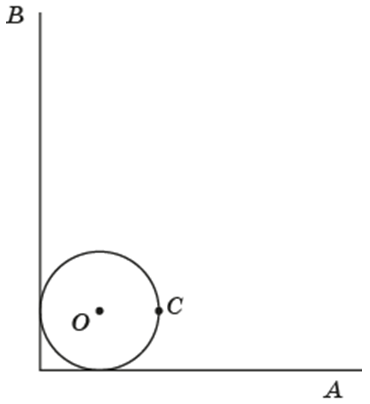 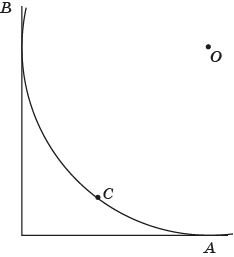 Может быть другой случай, R = 5.
Ответ: 1, 5.
Задача 9. Трапеция с основаниями 14 и 40 вписана в окружность радиусом 25. Найдите высоту трапеции.
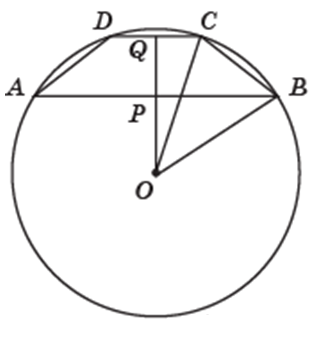 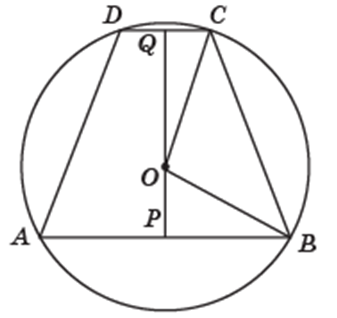 Через точку O проведём прямую, перпендикулярную AB, и обозначим P, Q её точки пересечения соответственно с AB и CD. Тогда высота PQ трапеции равна OQ – OP. Имеем OQ = 24, OP = 15. Следовательно, PQ = 9.
Может быть другой случай, когда высота PQ трапеции равна OQ + OP. Имеем OQ =24, OP =15. Следовательно, PQ = 39.
Ответ: 9, 39.